Vòng quay kì diệu
nhà ga
giá đỗ
1
4
1
2
2
3
bí ngô
nghé ọ
Bắt đầu quay
3
4
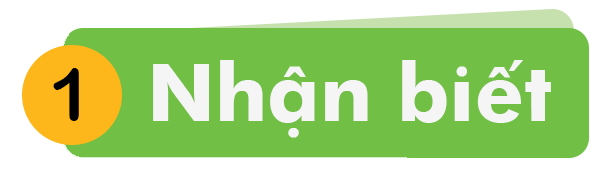 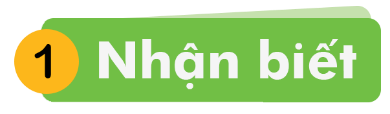 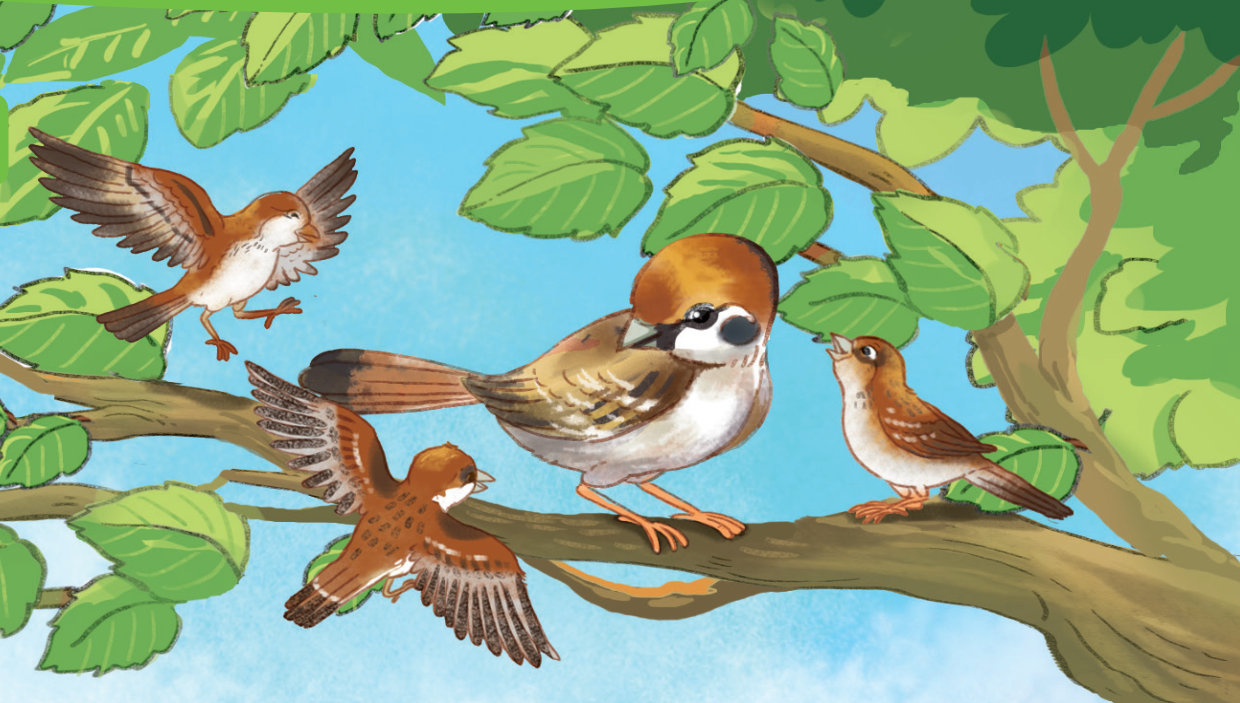 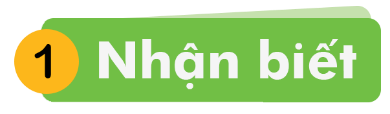 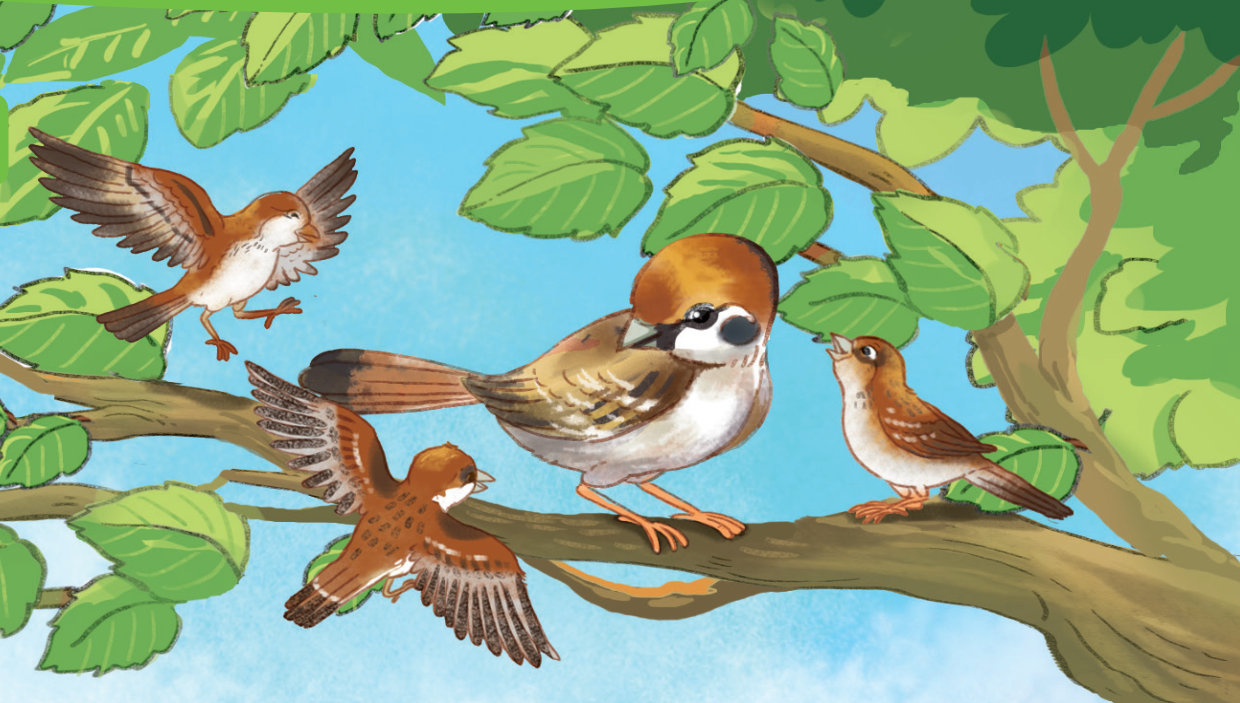 Bầy sẻ non ríu ra ríu rít bên mẹ.
Bầy sẻ non ríu ra ríu rít bên mẹ.
BÀI 21: R r   S s
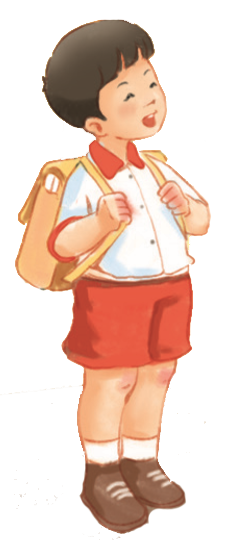 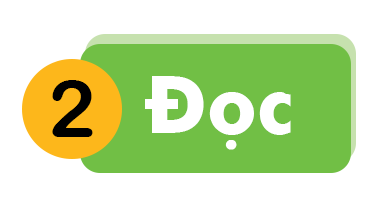 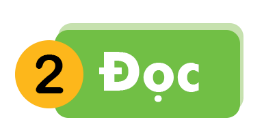 r
s
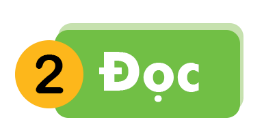 s
r
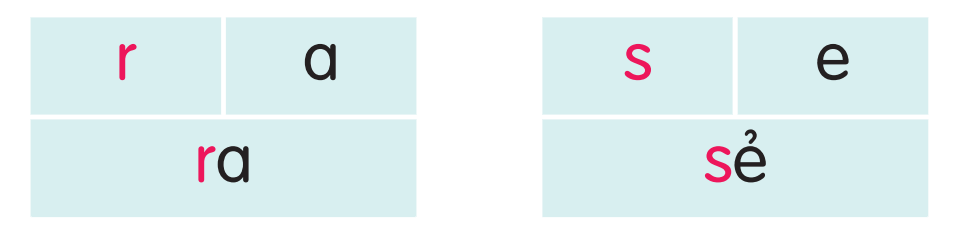 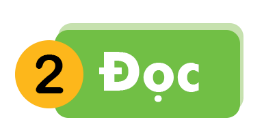 s
r
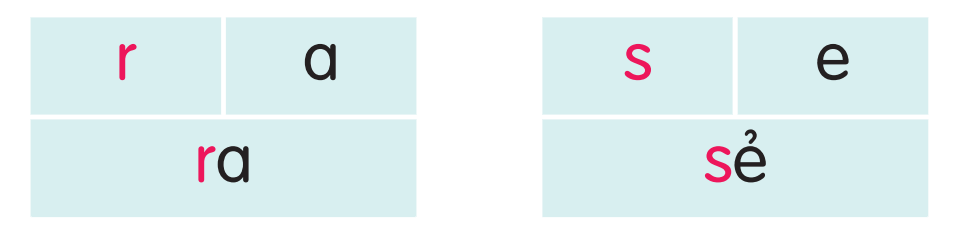 rổ
rế
rạ
sò
sẽ
sả
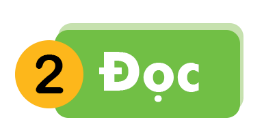 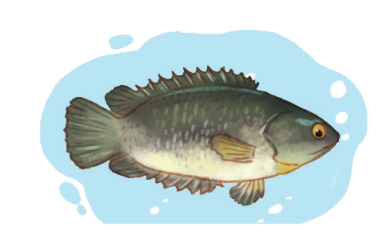 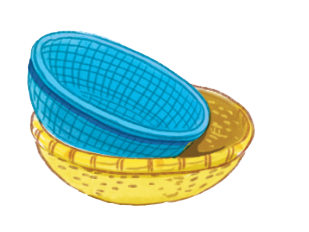 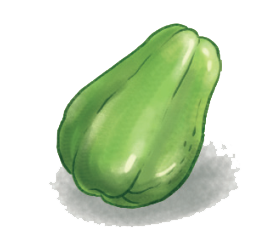 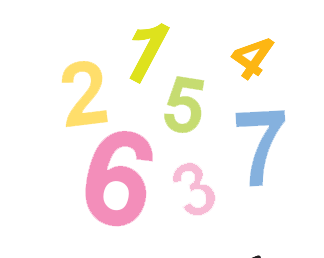 rổ rá
cá rô
chữ số
su su
r
s
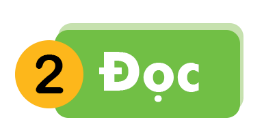 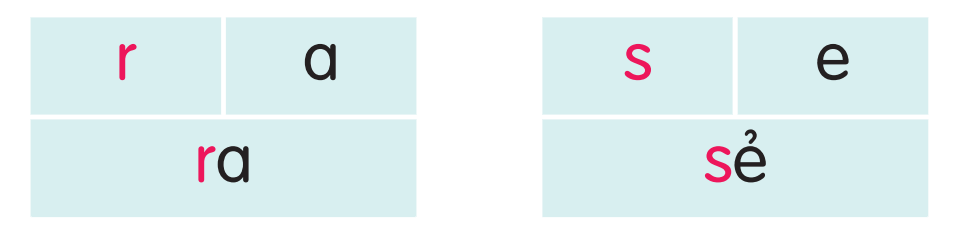 sò
sẽ
sả
rổ
rế
rạ
chữ số
rổ rá
cá rô
su su
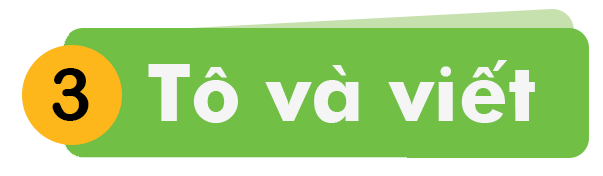 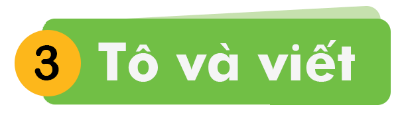 rổ rá
su su
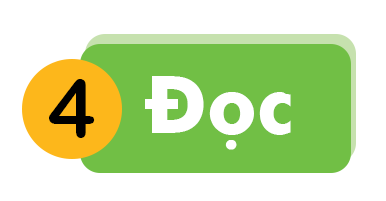 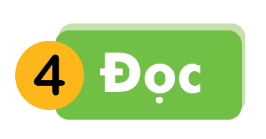 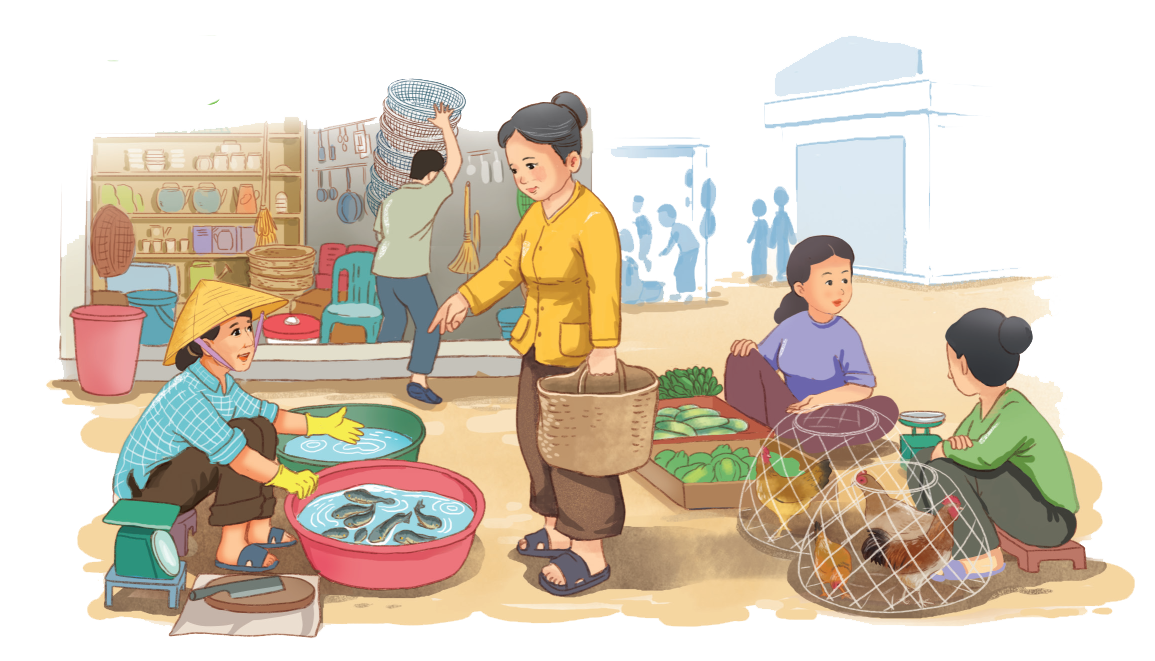 Chợ có gà ri, cá rô, su su. Chợ có cả rổ rá.
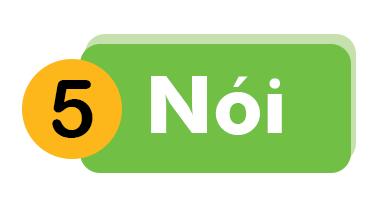 Cảm ơn
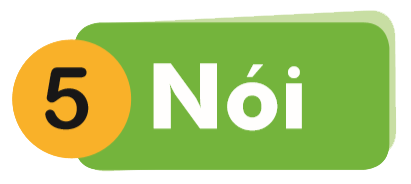 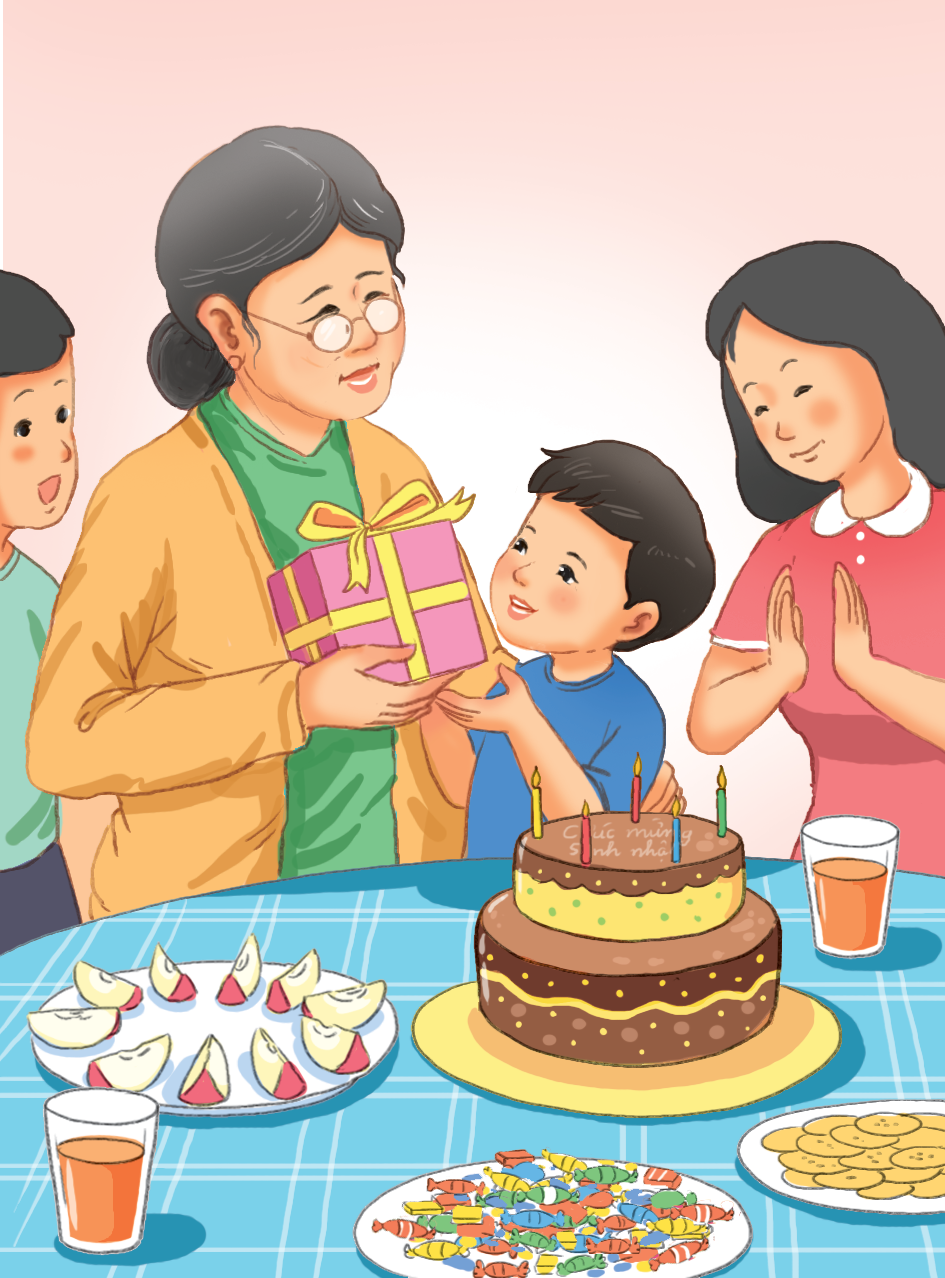 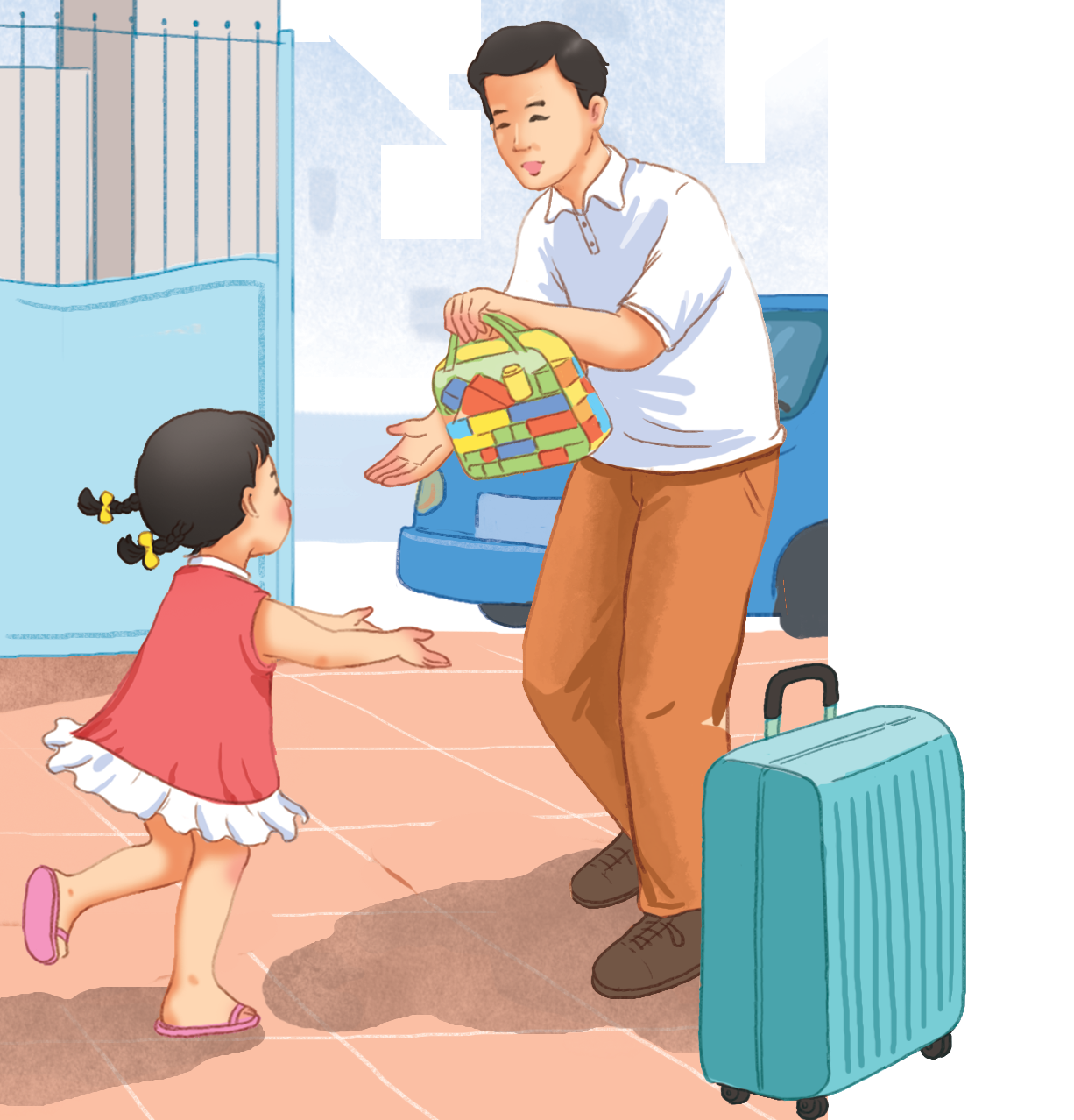 CỦNG CỐ 
BÀI HỌC
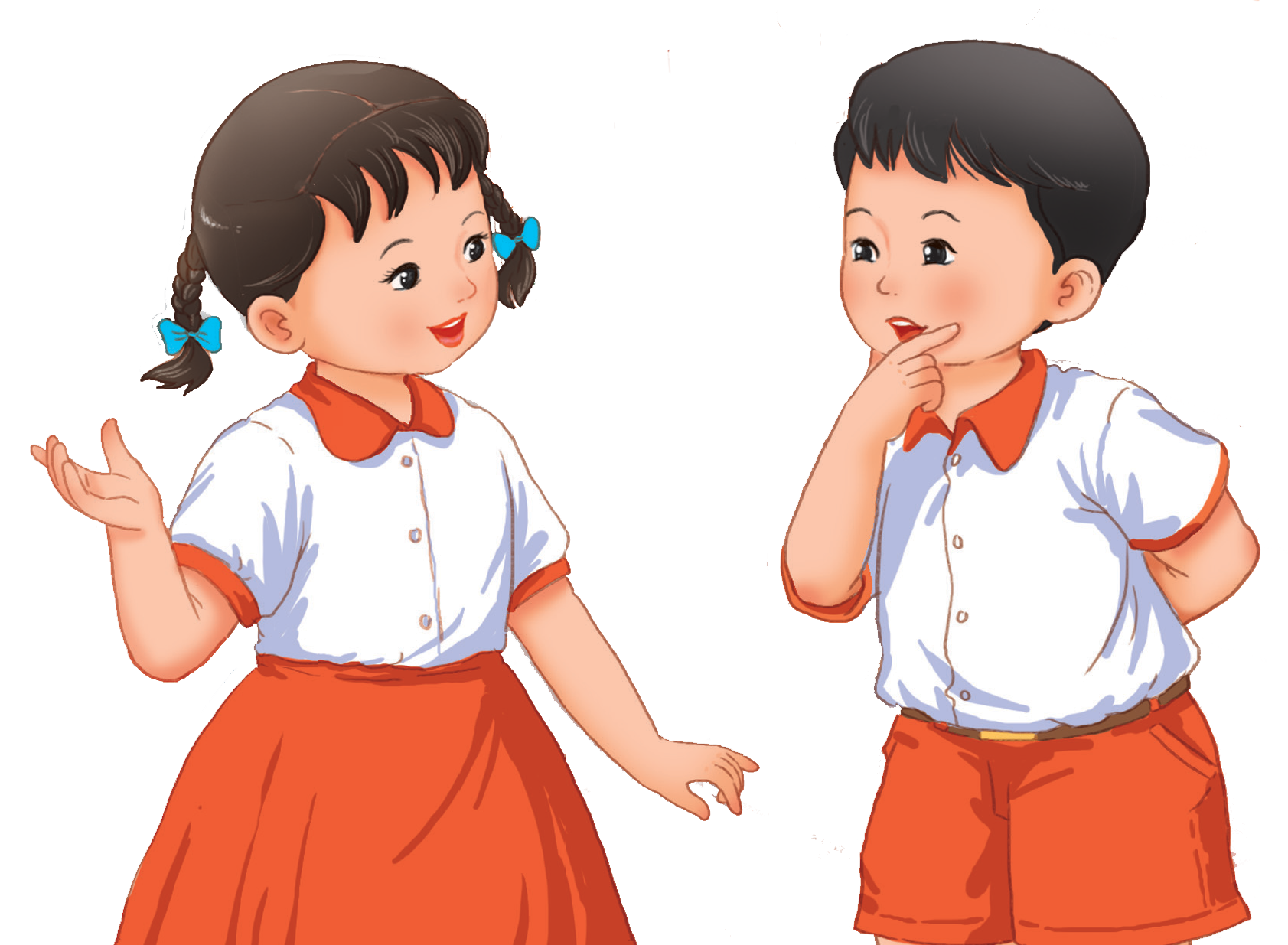